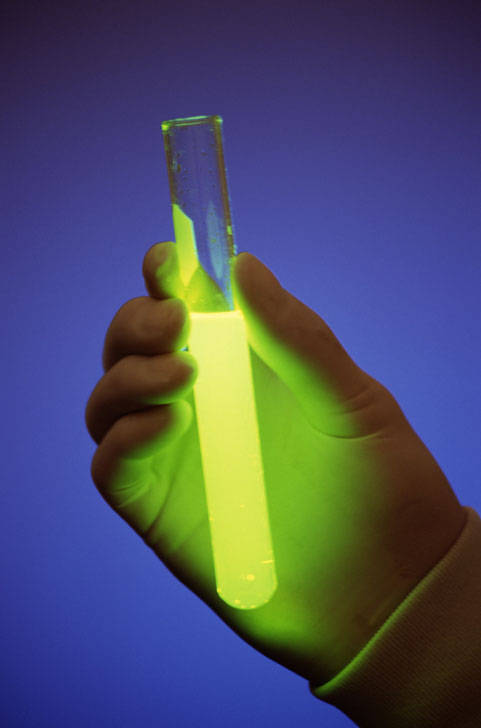 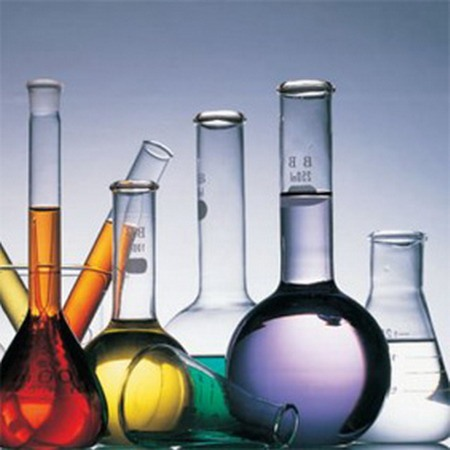 Химия
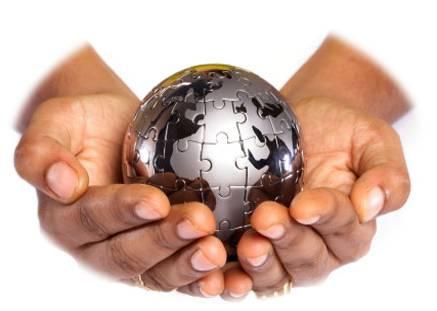 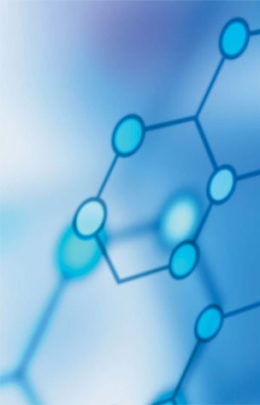 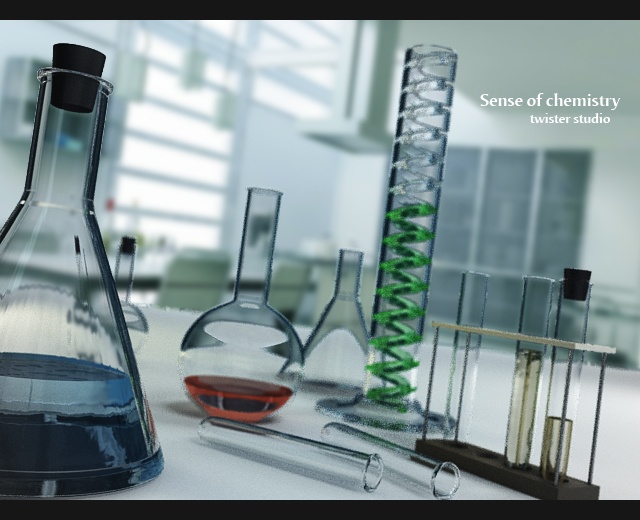 Пищевая промышленность
Косметическая промышленность
Химия
Фармацевтическая промышленность
Текстильная промышленность
Промышленность “Синтетические моющие средства”
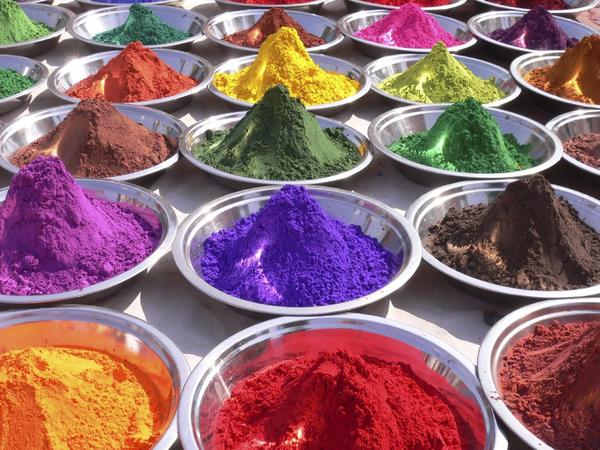 Пищевая промышленность
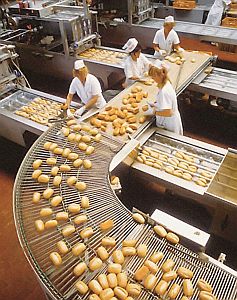 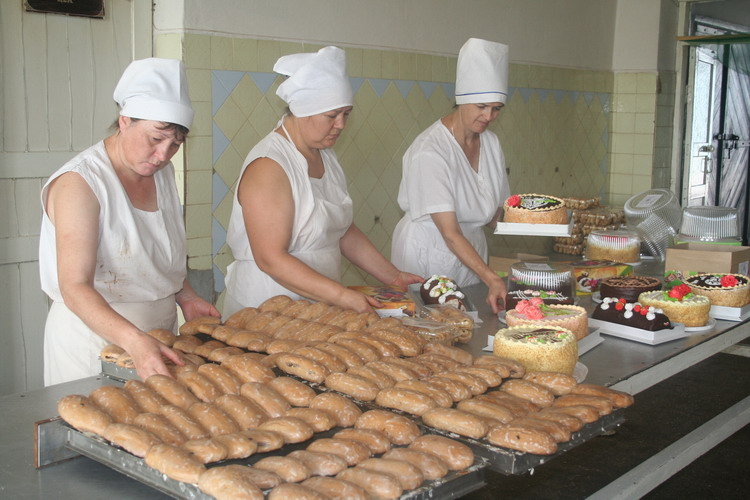 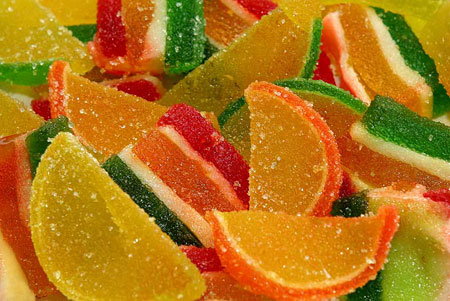 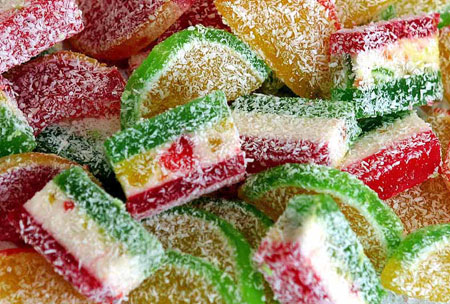 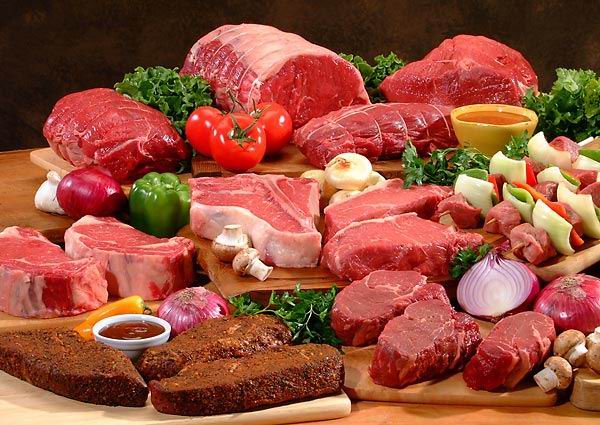 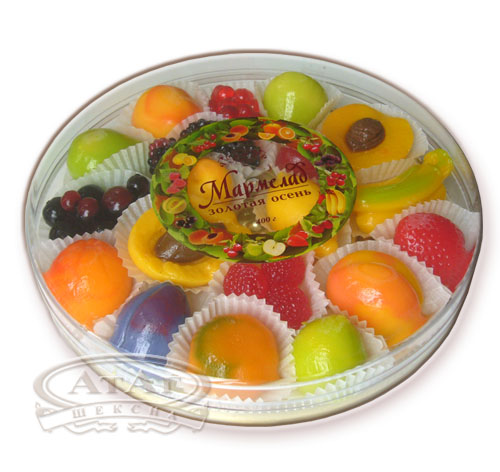 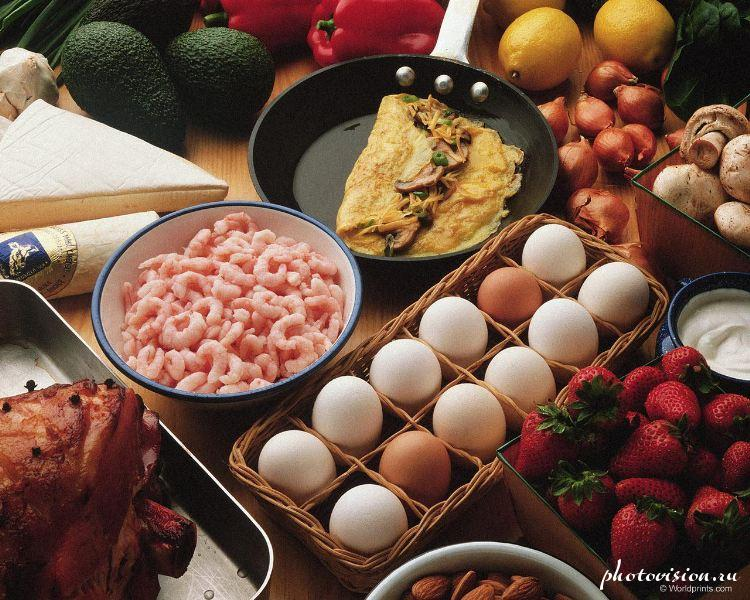 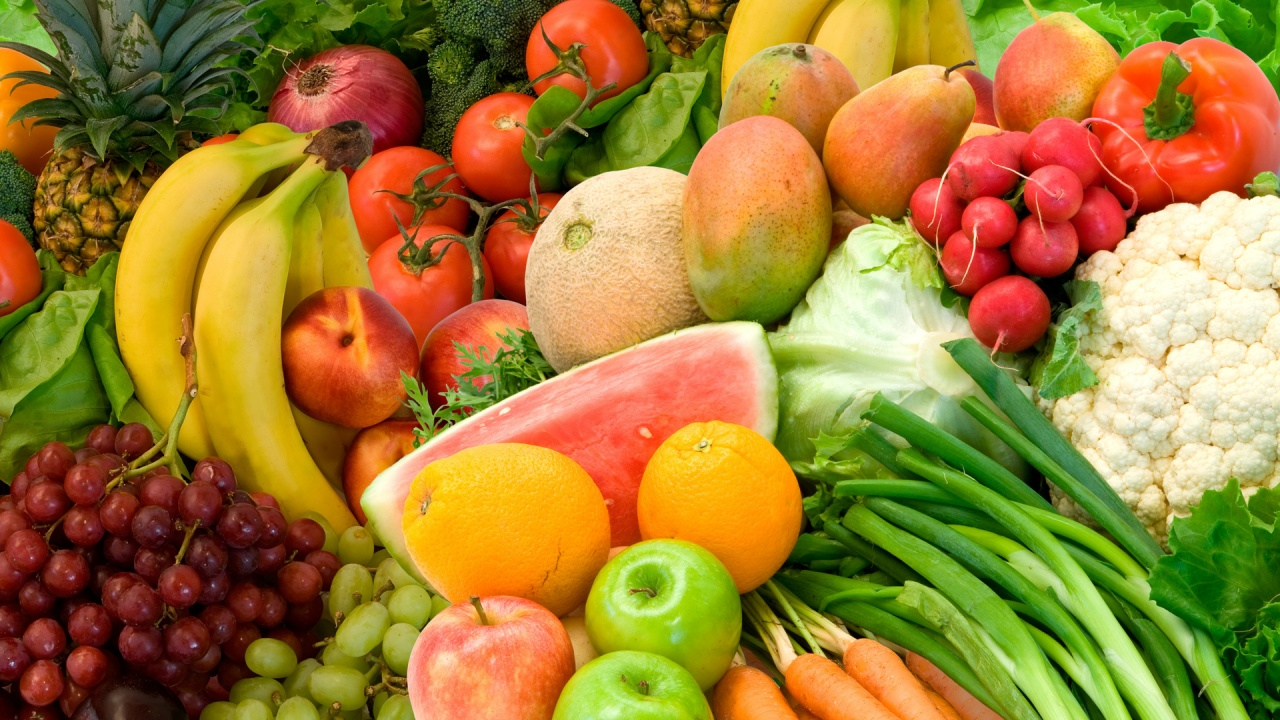 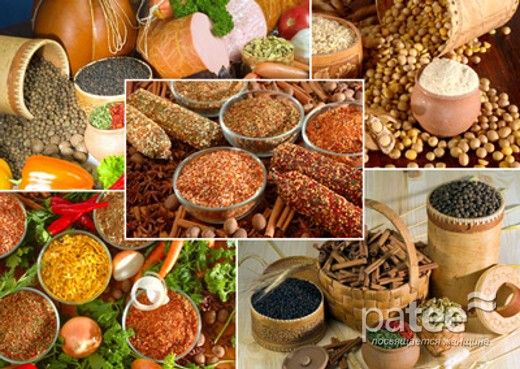 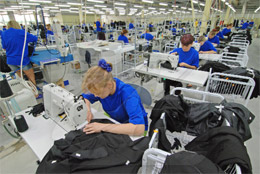 Текстильная промышленность
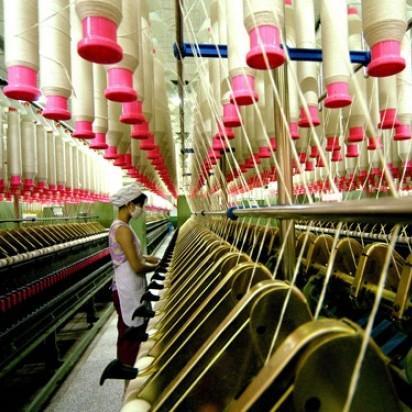 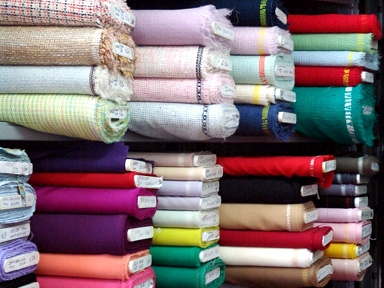 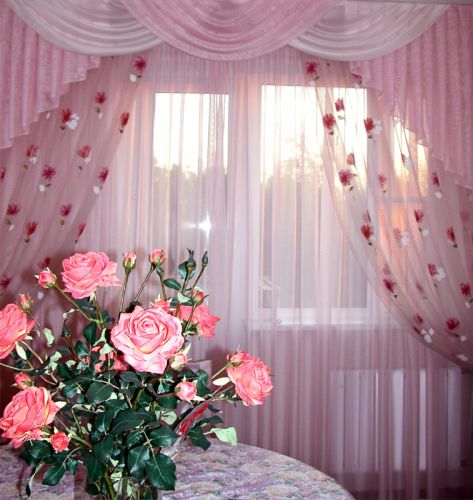 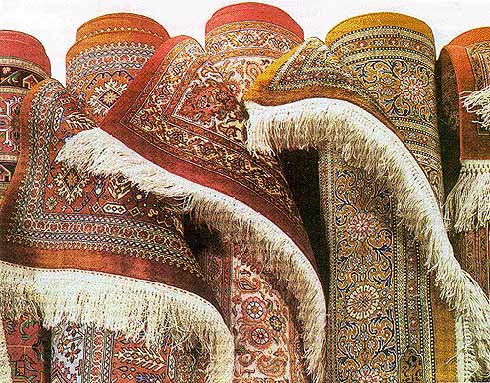 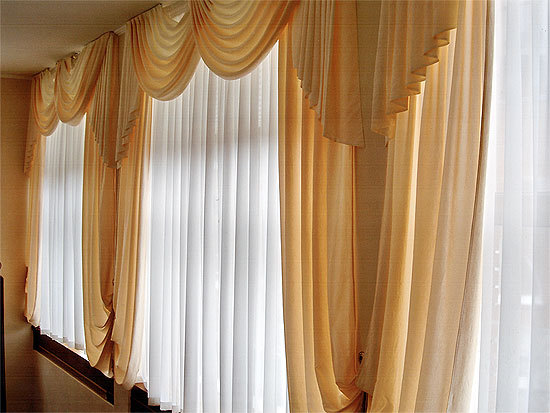 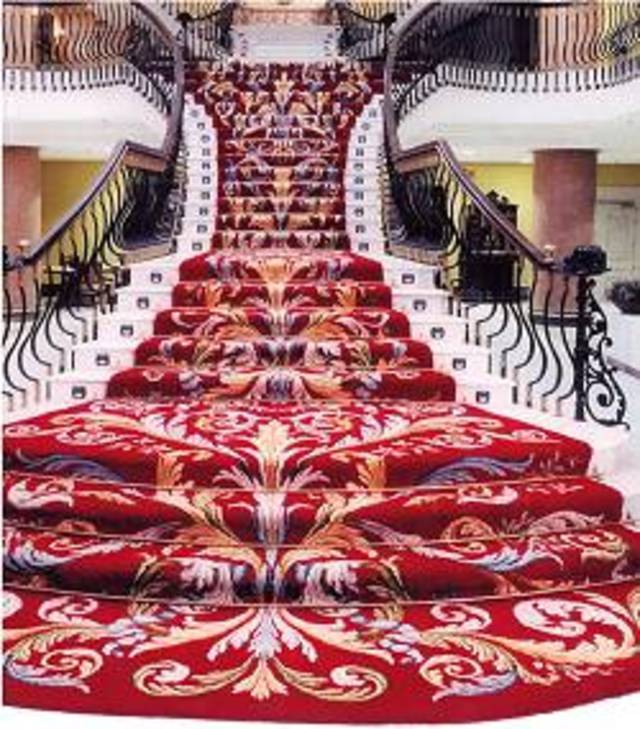 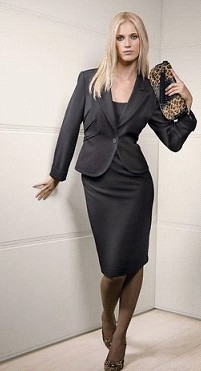 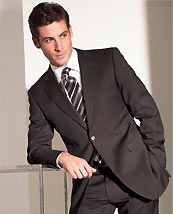 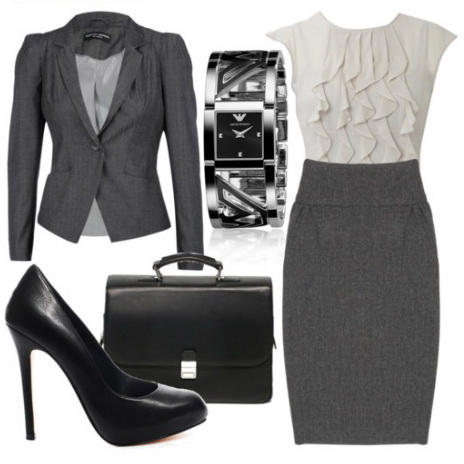 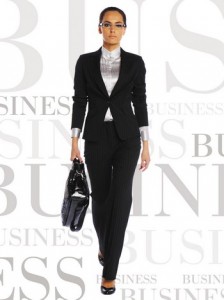 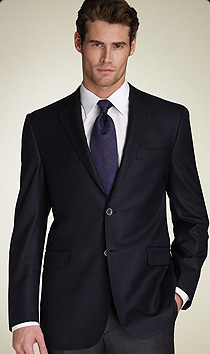 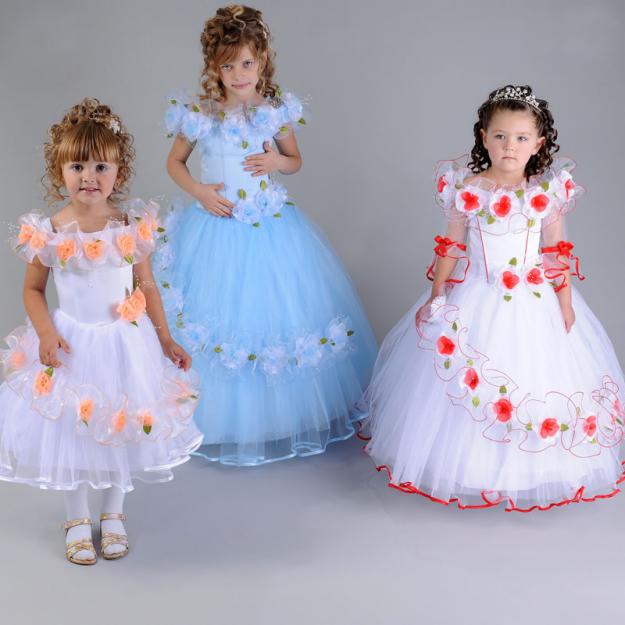 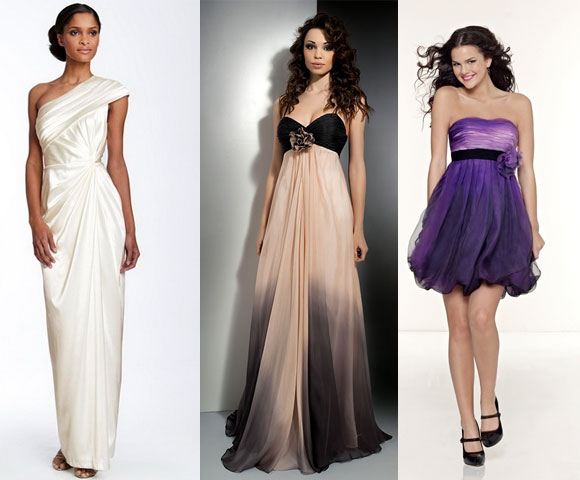 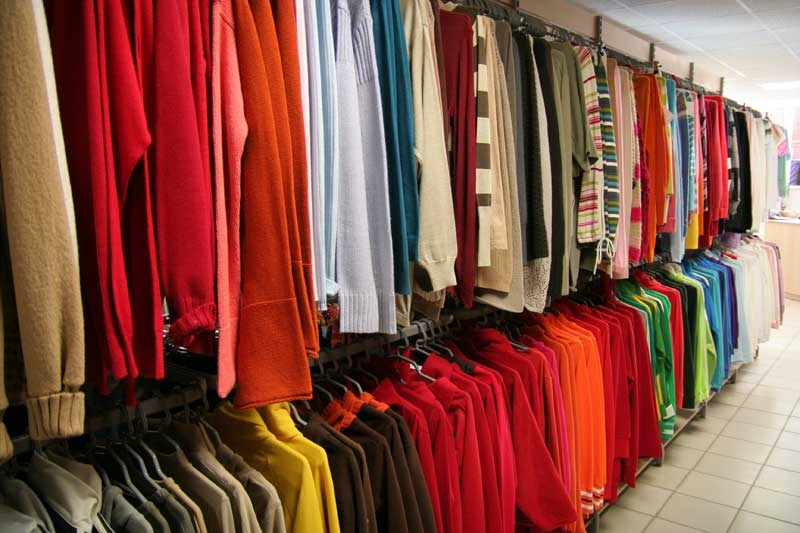 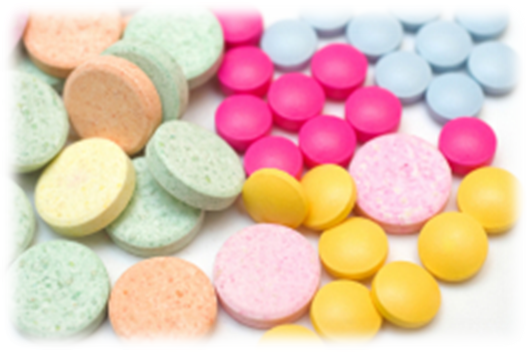 Фармацевтическая промышленность
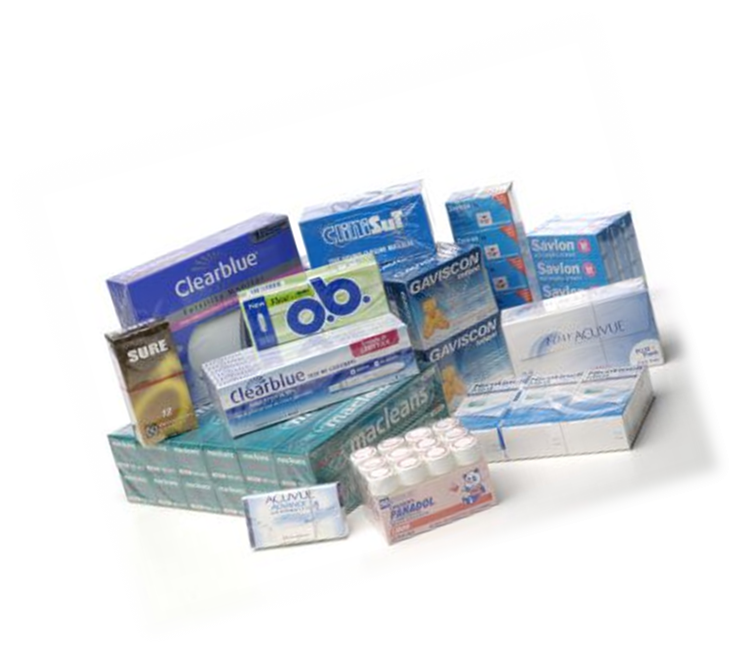 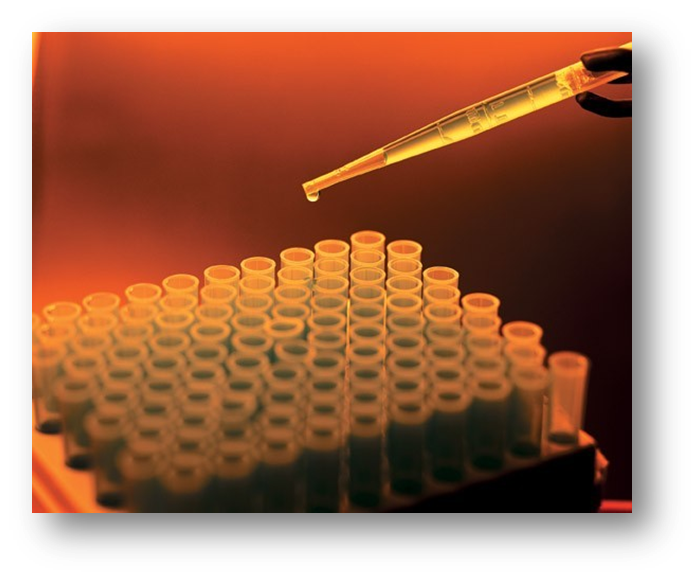 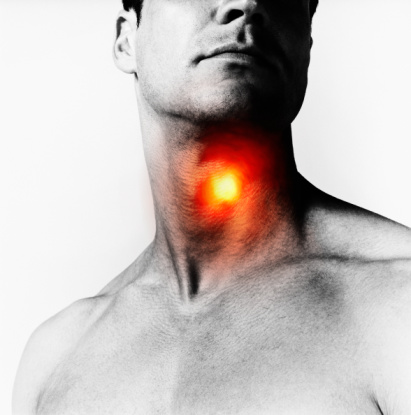 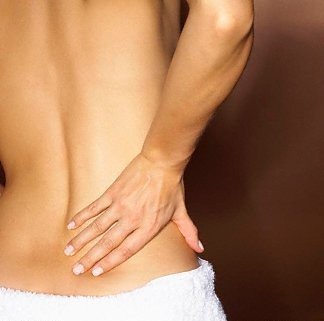 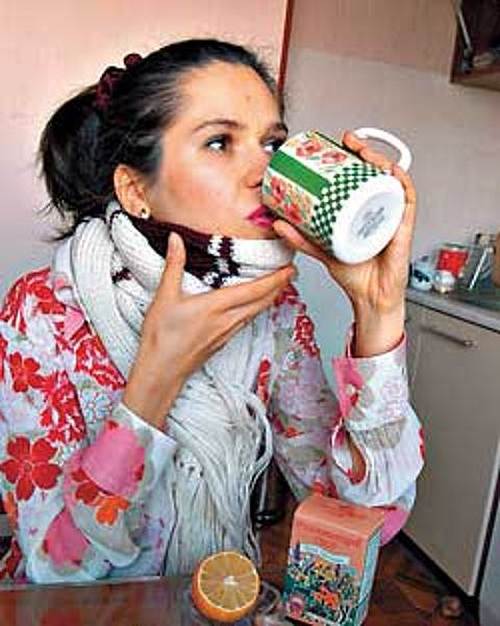 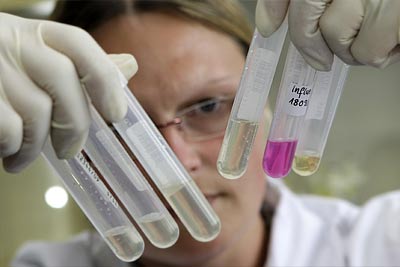 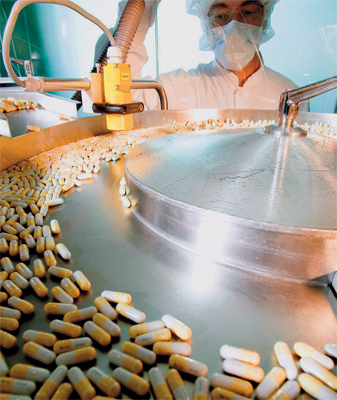 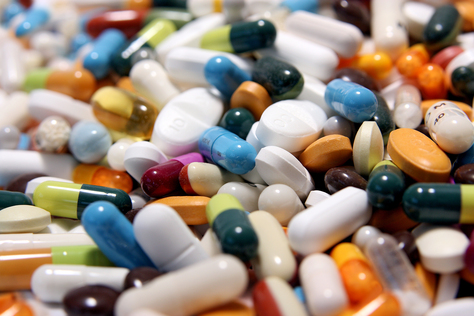 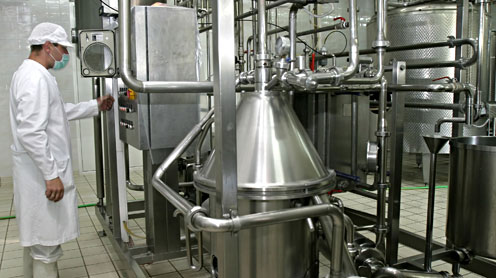 Косметическая промышленность
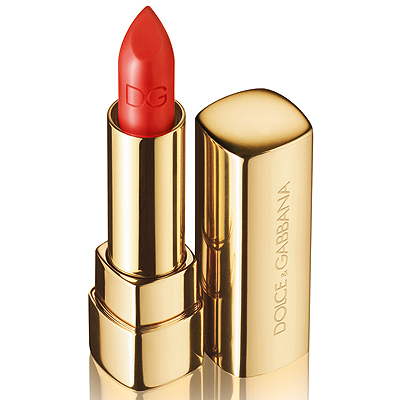 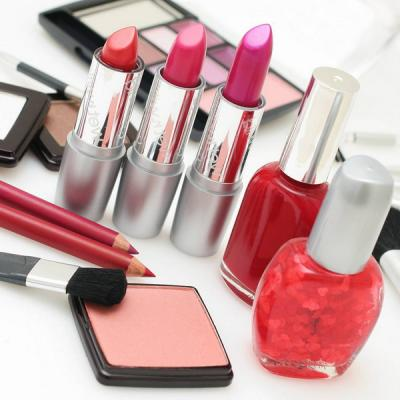 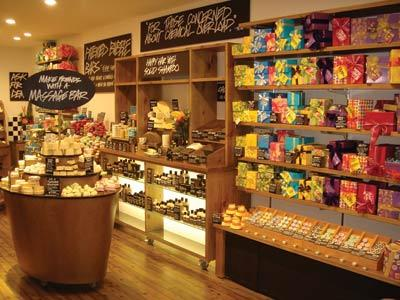 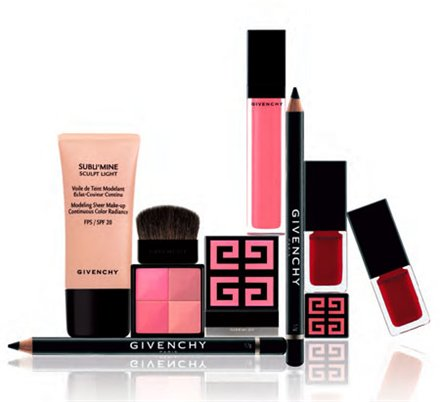 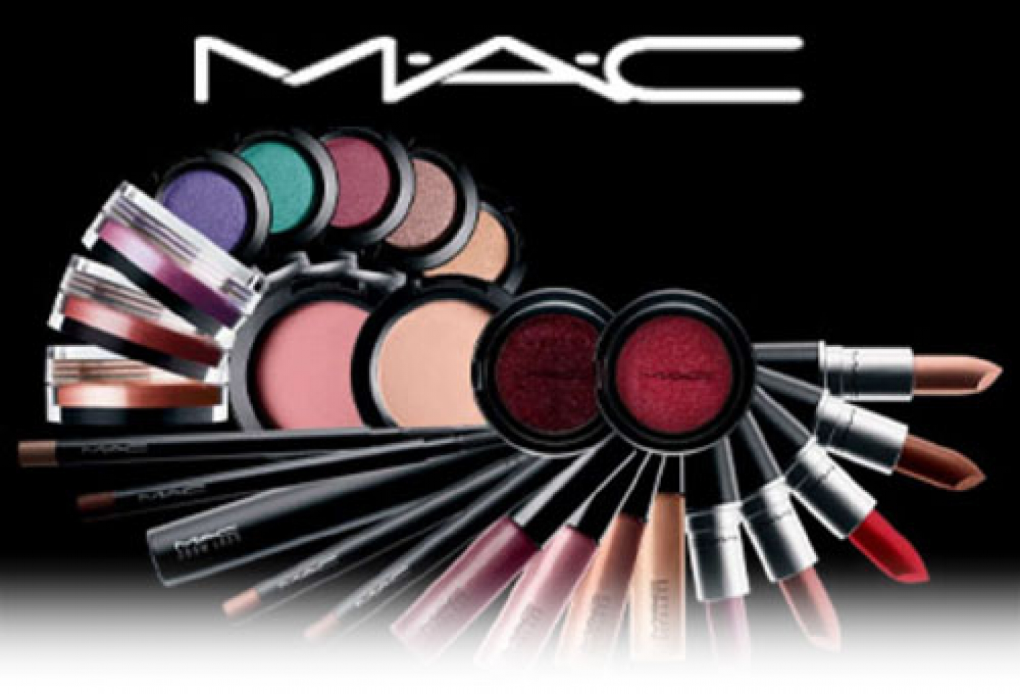 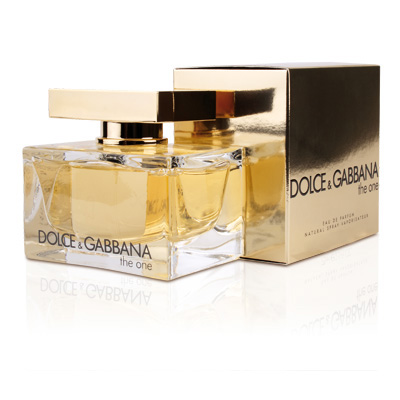 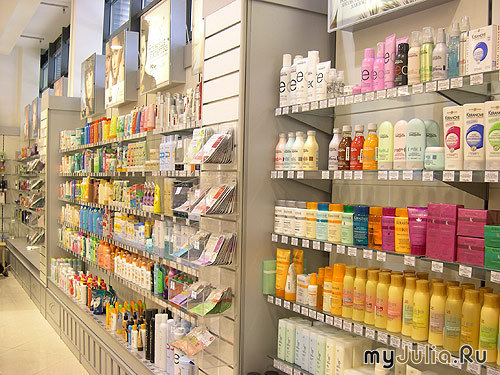 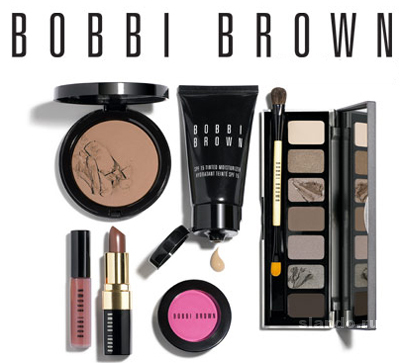 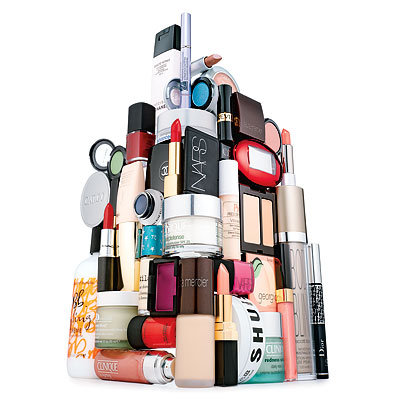 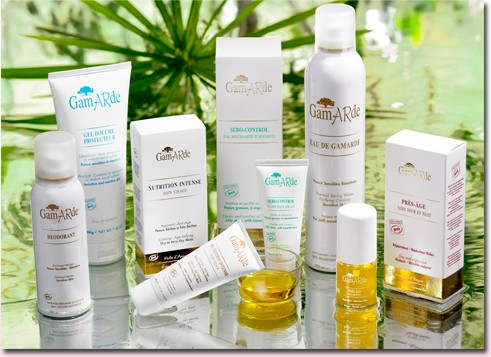 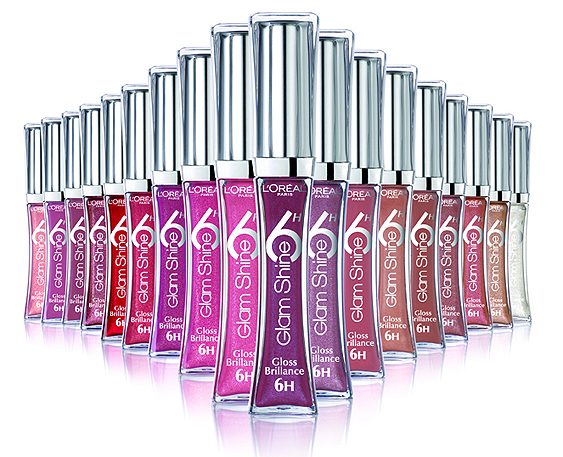 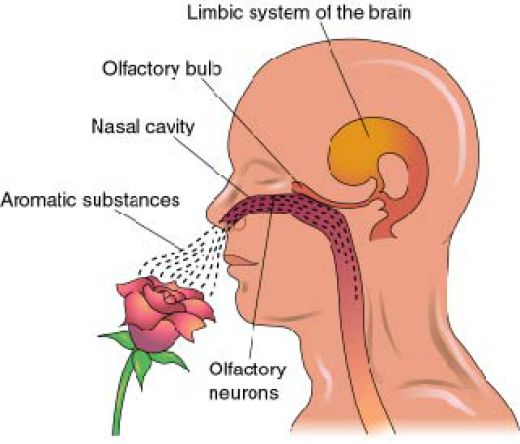 Ароматерапия
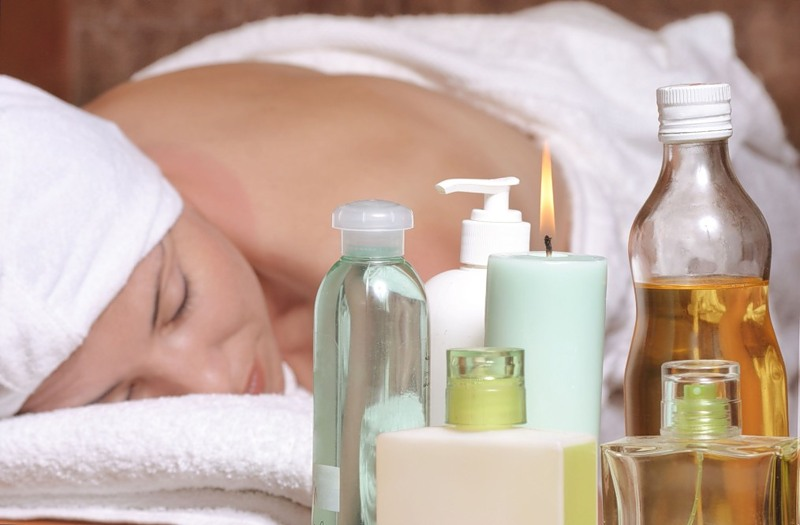 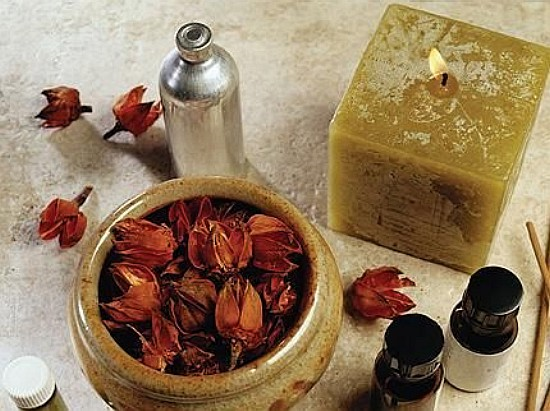 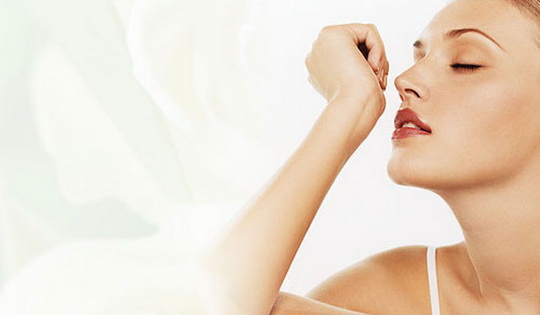 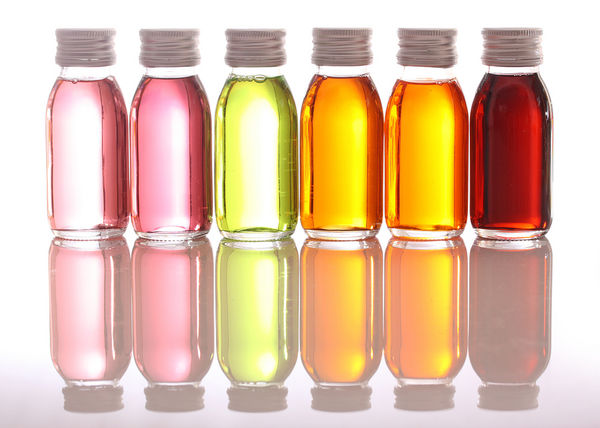 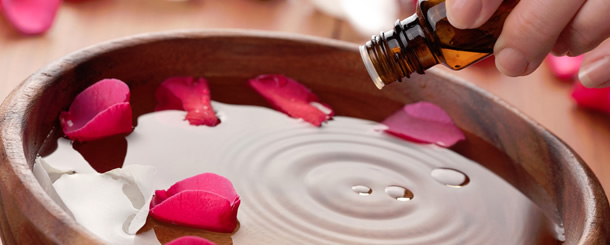 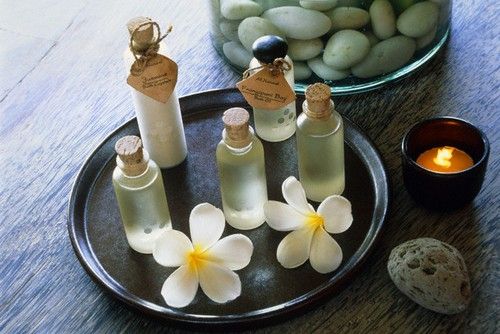 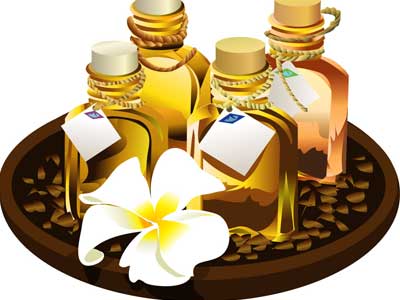 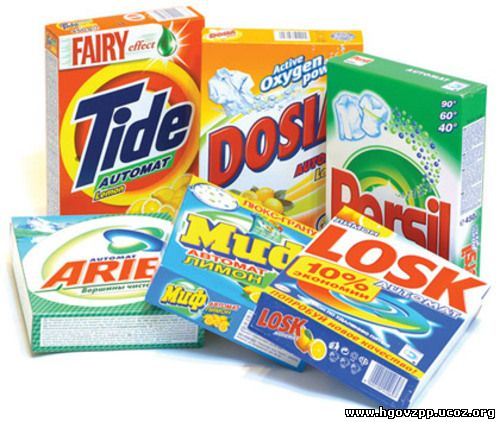 Промышленность “Синтетические моющие средства”
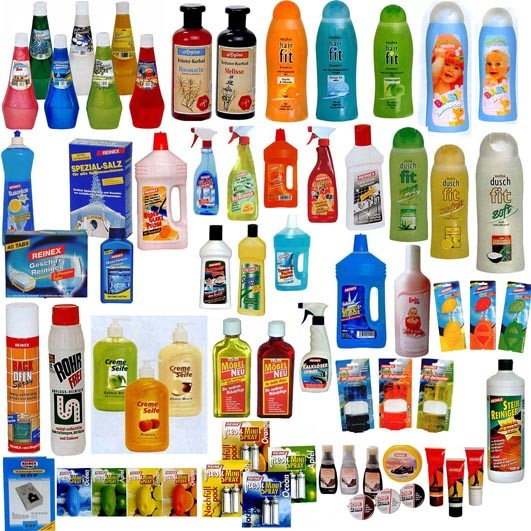 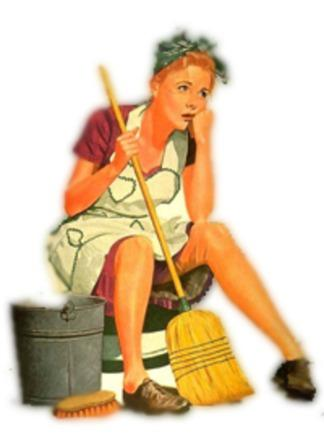 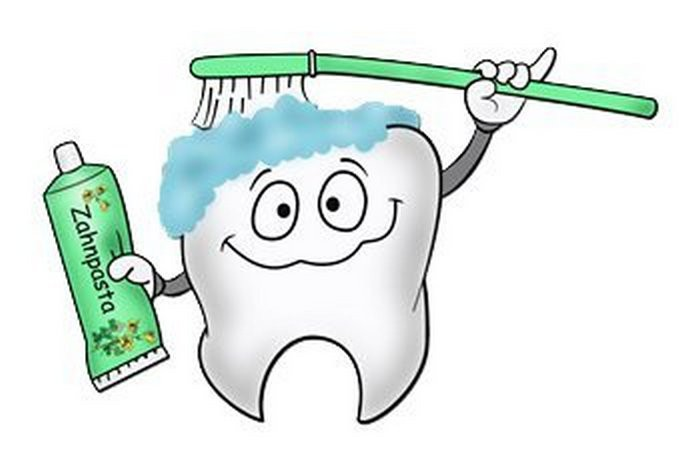 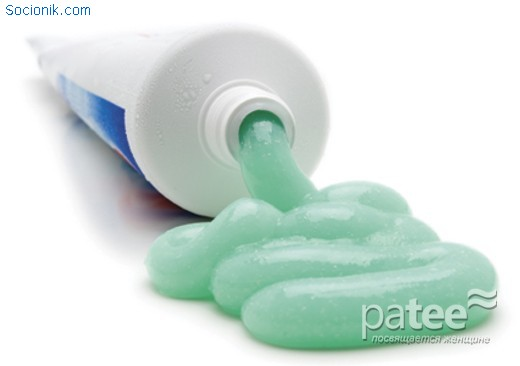 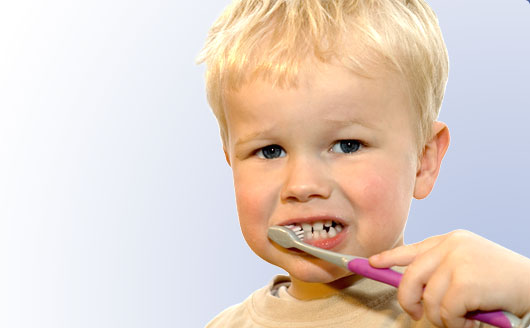 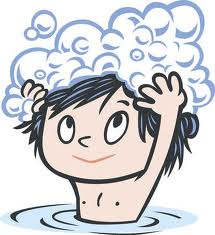 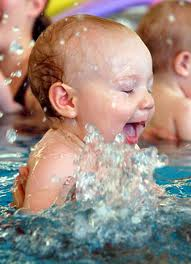 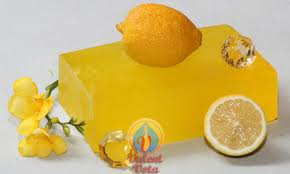 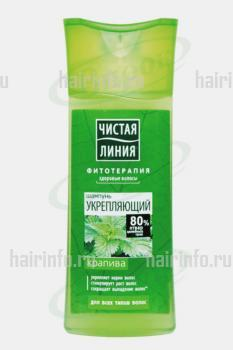 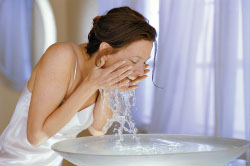 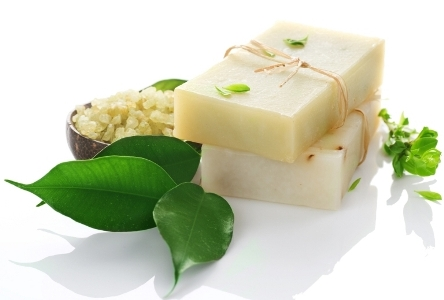 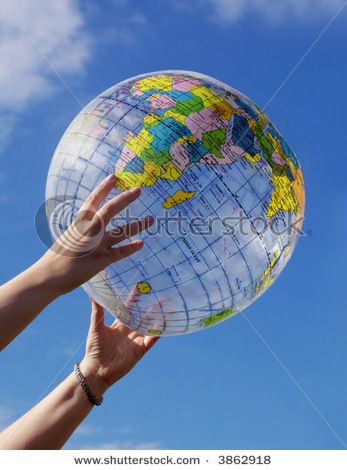 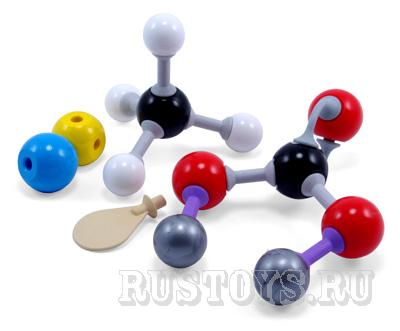 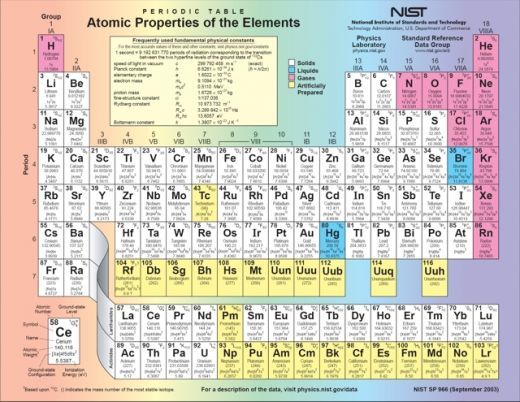 …широко распростирает Химия руки  свои в дела человеческие…